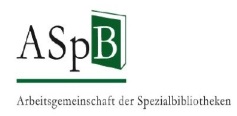 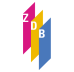 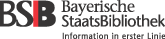 Vertretungen der Öffentlichen Bibliotheken
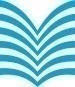 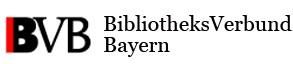 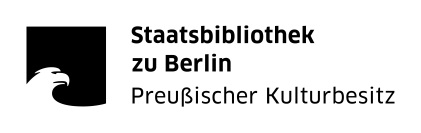 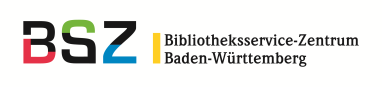 Schulungsunterlagen derAG RDA
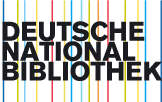 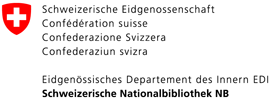 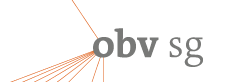 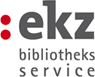 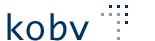 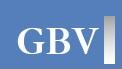 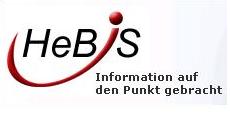 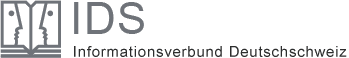 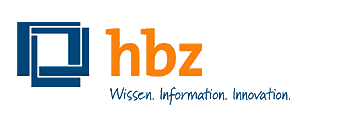 AG RDA Schulungsunterlagen – Modul 6.AD – Textumfang, Buchformat, illustrierender Inhalt, Farbinhalt – Aleph-Version | Stand: 15.01.2016 | CC BY-NC-SA
1
Modul 6: Alte Drucke
B3Kat: 27.01.2016
Umfang von Text und BuchformatIllustrierender Inhalt und Farbinhalt
AG RDA Schulungsunterlagen – Modul 6.AD – Textumfang, Buchformat, illustrierender Inhalt, Farbinhalt – Aleph-Version | Stand: 15.01.2016 | CC BY-NC-SA
2
Inhalt
Umfang von Text
Ungezählte Blätter, Seiten oder Spalten (RDA 3.4.5.3)
Unbedruckte Blätter (RDA 3.4.5.3.1 D-A-CH)
Unbedruckte Seiten und Verlagswerbung (RDA 3.4.5.3.2)
Komplizierte und unregelmäßige Zählungen (RDA 3.4.5.8)
Blätter mit Bildtafeln (RDA 3.4.5.9)
Gefaltete Blätter (RDA 3.4.5.10)
Einblattdrucke (RDA 3.4.5.14)
Buchformat und Details des Buchformats (RDA 3.12)
Illustrierender Inhalt und Details zum illustrierenden Inhalt (RDA 7.15.1.3 und 7.15.1.4)
Details zum Farbinhalt (RDA 7.17.1.4)
AG RDA Schulungsunterlagen – Modul 6.AD – Textumfang, Buchformat, illustrierender Inhalt, Farbinhalt – Aleph-Version | Stand: 15.01.2016 | CC BY-NC-SA
3
Modul 6: Alte Drucke
Umfang von Text(RDA 3.4.5)
AG RDA Schulungsunterlagen – Modul 6.AD – Textumfang, Buchformat, illustrierender Inhalt, Farbinhalt – Aleph-Version | Stand: 15.01.2016 | CC BY-NC-SA
4
Umfang von Text
Kernelement (RDA 3.4)
Angabe von allen Folgen von Blättern, Seiten oder Spalten, gezählt oder ungezählt, gefaltet oder ungefaltet
Abweichend von modernen Drucken (Grundregel RDA 3.4.5.5) werden beidseitig bedruckte Blätter, die als Blätter und nicht als Seiten gezählt sind, als Blätter erfasst (RDA 3.4.5.2 Ausnahme Alte Drucke).
Nähere Angaben zur Umfangsangabe in knapper Form beim Umfang oder in Anmerkungen (z. B. Paginierfehler, unbedruckte Blätter, Lagensignaturen)
AG RDA Schulungsunterlagen – Modul 6.AD – Textumfang, Buchformat, illustrierender Inhalt, Farbinhalt – Aleph-Version | Stand: 15.01.2016 | CC BY-NC-SA
5
Ungezählte Blätter, Seiten oder Spalten
RDA 3.4.5.3.1 Ausnahme Alte Drucke:immer Erfassung der genauen Anzahl von Blättern, Seiten oder Spalten
AG RDA Schulungsunterlagen – Modul 6.AD – Textumfang, Buchformat, illustrierender Inhalt, Farbinhalt – Aleph-Version | Stand: 15.01.2016 | CC BY-NC-SA
6
Unbedruckte Blätter
RDA 3.4.5.3.1 D-A-CH:
Unbedruckte Blätter innerhalb einer Lage werden erfasst
Anmerkung zu erfassten unbedruckten Blättern nötig, da diese bei der Bindung oft entfernt wurden, also nicht in allen Exemplare vorhanden sein müssen
AG RDA Schulungsunterlagen – Modul 6.AD – Textumfang, Buchformat, illustrierender Inhalt, Farbinhalt – Aleph-Version | Stand: 15.01.2016 | CC BY-NC-SA
7
Unbedruckte Seiten und Verlagswerbung
Eine unbedruckte Seite am Ende einer Folge von gezählten oder ungezählten Seiten oder Spalten wird nicht angegeben.

RDA 3.4.5.3.2 Ausnahme Alte Drucke: Seiten oder Blätter mit Verlagswerbung in Form von Bücheranzeigen werden bei Alten Drucken erfasst.
AG RDA Schulungsunterlagen – Modul 6.AD – Textumfang, Buchformat, illustrierender Inhalt, Farbinhalt – Aleph-Version | Stand: 15.01.2016 | CC BY-NC-SA
8
Komplizierte und unregelmäßige Zählungen
RDA 3.4.5.8 Ausnahme Alte Drucke: Komplizierte und unregelmäßige Zählungen werden vorlagegemäß erfasst.
RDA 3.4.5.4 Ausnahme Alte Drucke:Änderungen der Form der Zählung innerhalb einer Folge werden wiedergegeben:
AG RDA Schulungsunterlagen – Modul 6.AD – Textumfang, Buchformat, illustrierender Inhalt, Farbinhalt – Aleph-Version | Stand: 15.01.2016 | CC BY-NC-SA
9
Blätter mit Bildtafeln
RDA 3.4.5.9 Ausnahme Alte Drucke: Blätter oder Seiten mit Bildtafeln (gezählte ebenso wie ungezählte) werden erfasst.




Frontispize und Kupfertitel gelten als Bildtafeln
Erfassung am Anfang der Umfangsangabe, wenn sie zweifelsfrei zur ersten Lage gehören
ansonsten Erfassung am Ende der Umfangsangabe (ggf. mit weiteren Bildtafeln zusammen)
AG RDA Schulungsunterlagen – Modul 6.AD – Textumfang, Buchformat, illustrierender Inhalt, Farbinhalt – Aleph-Version | Stand: 15.01.2016 | CC BY-NC-SA
10
[Speaker Notes: Regelwerkstext 3.4.5.9.1: Erfassen Sie für jede Sequenz das letzte gezählte Blatt oder die letzte gezählte Seite mit einem geeigneten Terminus, gefolgt von Bildtafeln.  NICHT „Blätter mit Bildtafeln“, sondern nur noch „Blätter Bildtafeln“]
Blätter mit Bildtafeln – Kupfertitel/Frontispiz
Kupfertitel gehört zur ersten Lage:





Frontispiz gehört nicht zur ersten Lage:
AG RDA Schulungsunterlagen – Modul 6.AD – Textumfang, Buchformat, illustrierender Inhalt, Farbinhalt – Aleph-Version | Stand: 15.01.2016 | CC BY-NC-SA
11
Gefaltete Blätter
RDA 3.4.5.10: Gefaltete Blätter (gezählte ebenso wie ungezählte) werden als solche erfasst.
Gefaltete und ungefaltete Blätter innerhalb einer gezählten Folge werden wiedergegeben mit dem Zusatz: (zum Teil gefaltet).
AG RDA Schulungsunterlagen – Modul 6.AD – Textumfang, Buchformat, illustrierender Inhalt, Farbinhalt – Aleph-Version | Stand: 15.01.2016 | CC BY-NC-SA
12
Einblattdrucke
RDA 3.4.5.14 Ausnahme Alte Drucke: Erfassung eines Einzelbogens, der ungefaltet benutzt wird, als „1 Bogen“
Falls es sich um einen Teilbogen handelt, Hinweis in einer Anmerkung
AG RDA Schulungsunterlagen – Modul 6.AD – Textumfang, Buchformat, illustrierender Inhalt, Farbinhalt – Aleph-Version | Stand: 15.01.2016 | CC BY-NC-SA
13
Modul 6: Alte Drucke
Buchformat(RDA 3.12)
AG RDA Schulungsunterlagen – Modul 6.AD – Textumfang, Buchformat, illustrierender Inhalt, Farbinhalt – Aleph-Version | Stand: 15.01.2016 | CC BY-NC-SA
14
Buchformat
Erfassung obligatorisch in Projekten wie dem VD 16, VD 17 und VD 18
Empfehlung für Alte Drucke, das Buchformat auch außerhalb solcher Projekte zu erfassen
Keine Maßangabe (Höhe des Bandes) in cm (RDA 3.5.1.4.14) bei Alten Drucken wegen der unterschiedlichen Beschneidung des Buchblocks
AG RDA Schulungsunterlagen – Modul 6.AD – Textumfang, Buchformat, illustrierender Inhalt, Farbinhalt – Aleph-Version | Stand: 15.01.2016 | CC BY-NC-SA
15
Erfassen des Buchformats
RDA 3.12.1.3 D-A-CH: Erfassung entsprechend den deutschsprachigen Konventionen, z. B.
2°
4°
8°
12°
AG RDA Schulungsunterlagen – Modul 6.AD – Textumfang, Buchformat, illustrierender Inhalt, Farbinhalt – Aleph-Version | Stand: 15.01.2016 | CC BY-NC-SA
16
Quer- und Langformate
Quer- und Langformate werden angegeben in der Form:
quer-8°
lang-12°




Ist das Gradzeichen nicht darstellbar, soll ein kleines o nach der Ziffer erfasst werden.
AG RDA Schulungsunterlagen – Modul 6.AD – Textumfang, Buchformat, illustrierender Inhalt, Farbinhalt – Aleph-Version | Stand: 15.01.2016 | CC BY-NC-SA
17
Details des Buchformats
RDA 3.12.1.4
Erfassen Sie Details zum Buchformat, wenn das für die Identifizierung oder die Abgrenzung als wichtig angesehen wird.
AG RDA Schulungsunterlagen – Modul 6.AD – Textumfang, Buchformat, illustrierender Inhalt, Farbinhalt – Aleph-Version | Stand: 15.01.2016 | CC BY-NC-SA
18
Modul 6: Alte Drucke
Illustrierender Inhalt(RDA 7.15)
AG RDA Schulungsunterlagen – Modul 6.AD – Textumfang, Buchformat, illustrierender Inhalt, Farbinhalt – Aleph-Version | Stand: 15.01.2016 | CC BY-NC-SA
19
Illustrierender Inhalt
RDA 7.15.1.3 Alternative
Erfassen Sie die Art des illustrierenden Inhalts anstelle von oder zusätzlich zum Terminus Illustration oder Illustrationen, wenn das für die Identifizierung oder die Abgrenzung als wichtig angesehen wird.
Empfehlungfür Alte Drucke:

Termini, die bei Alten Drucken vorkommen können:
Diagramme
genealogische Tafeln
Karten
Muster
Notenbeispiele
Pläne
Porträts
Wappen
AG RDA Schulungsunterlagen – Modul 6.AD – Textumfang, Buchformat, illustrierender Inhalt, Farbinhalt – Aleph-Version | Stand: 15.01.2016 | CC BY-NC-SA
20
Illustrierender Inhalt
In RDA 7.15.1.3 keine Unterscheidung nach Holzschnitten, Kupferstichen, Frontispizen, Kupfertiteln, etc. 
Angabe der Anzahl der Illustrationen etc. nur, wenn einfach zu ermitteln (RDA 7.15.1.3 Optionale Ergänzung)




Nicht immer entspricht eine Kupfertafel einer Illustration
AG RDA Schulungsunterlagen – Modul 6.AD – Textumfang, Buchformat, illustrierender Inhalt, Farbinhalt – Aleph-Version | Stand: 15.01.2016 | CC BY-NC-SA
21
Illustrierender Inhalt
Beispiel für zwei Illustrationen auf einer Kupferplatte (eine Illustration zu Kapitel 6,1 und eine zu Kapitel 6,2)







Im Zweifelsfall keine Anzahl der Illustrationen angeben, nur Anzahl der Blätter/Seiten Bildtafeln
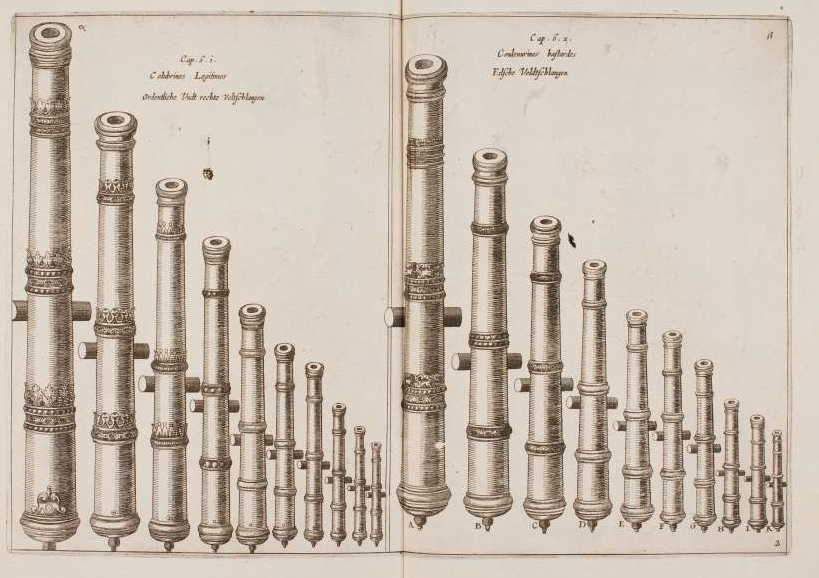 AG RDA Schulungsunterlagen – Modul 6.AD – Textumfang, Buchformat, illustrierender Inhalt, Farbinhalt – Aleph-Version | Stand: 15.01.2016 | CC BY-NC-SA
22
Details zum illustrierenden Inhalt
Spezifischere Angaben in den Details zum illustrierenden Inhalt (RDA 7.15.1.4) für Alte Drucke empfohlen:
AG RDA Schulungsunterlagen – Modul 6.AD – Textumfang, Buchformat, illustrierender Inhalt, Farbinhalt – Aleph-Version | Stand: 15.01.2016 | CC BY-NC-SA
23
Details zum illustrierenden Inhalt
Titelkupfer:Angabe nur in Ausnahmefällen, wenn es den Inhalt illustriert
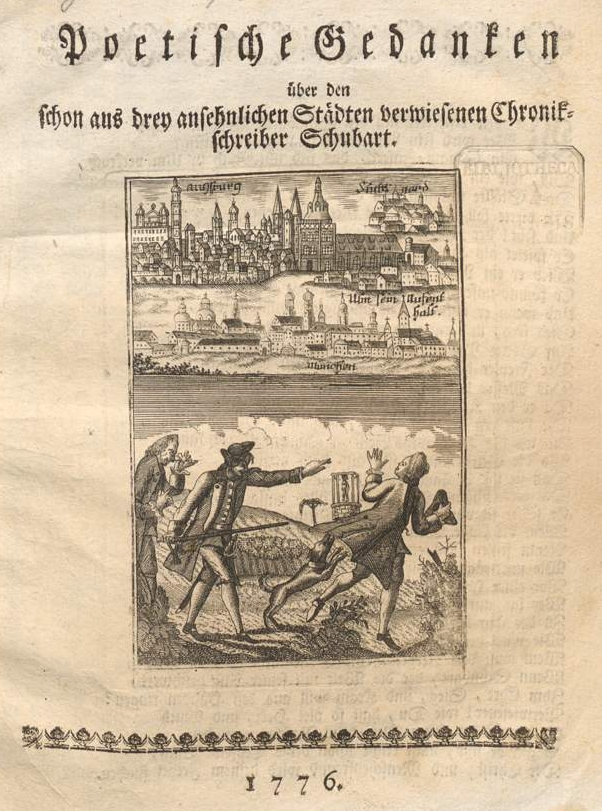 AG RDA Schulungsunterlagen – Modul 6.AD – Textumfang, Buchformat, illustrierender Inhalt, Farbinhalt – Aleph-Version | Stand: 15.01.2016 | CC BY-NC-SA
24
Modul 6: Alte Drucke
Details zum Farbinhalt(RDA 7.17.1.4)
AG RDA Schulungsunterlagen – Modul 6.AD – Textumfang, Buchformat, illustrierender Inhalt, Farbinhalt – Aleph-Version | Stand: 15.01.2016 | CC BY-NC-SA
25
Details zum Farbinhalt
RDA 7.17.1.4
Erfassen Sie Details zum Farbinhalt, wenn das für die Identifizierung oder die Abgrenzung als wichtig angesehen wird.
AG RDA Schulungsunterlagen – Modul 6.AD – Textumfang, Buchformat, illustrierender Inhalt, Farbinhalt – Aleph-Version | Stand: 15.01.2016 | CC BY-NC-SA
26
Modul 6: Alte Drucke
Beispiele
AG RDA Schulungsunterlagen – Modul 6.AD – Textumfang, Buchformat, illustrierender Inhalt, Farbinhalt – Aleph-Version | Stand: 15.01.2016 | CC BY-NC-SA
27
Beispiel 1
Die Ressource enthält 54 ungezählte Seiten, 280 Seiten, neun ungezählte Seiten und zehn römisch gezählte Faltblätter Bildtafeln mit einer Karte und neun Kupferstichillustrationen. Außerdem sind im Text verstreut Holzschnitt- und Kupferstichillustrationen. 
Das Titelkupfer wird vernachlässigt.

http://www.mdz-nbn-resolving.de/urn/resolver.pl?urn=urn:nbn:de:bvb:12-bsb10297545-1
AG RDA Schulungsunterlagen – Modul 6.AD – Textumfang, Buchformat, illustrierender Inhalt, Farbinhalt – Aleph-Version | Stand: 15.01.2016 | CC BY-NC-SA
28
Beispiel 1
Lösung:
AG RDA Schulungsunterlagen – Modul 6.AD – Textumfang, Buchformat, illustrierender Inhalt, Farbinhalt – Aleph-Version | Stand: 15.01.2016 | CC BY-NC-SA
29
Beispiel 2
Die Ressource enthält einen Kupfertitel, ein rot und schwarz gedrucktes Titelblatt (Rückseite unbedruckt), vier ungezählte Seiten, 223 Seiten, 17 ungezählte Seiten und fünf römisch gezählte Kupferstich-tafeln mit diversen Illustrationen, außerdem Notenbeispiele als Holzschnitte im laufenden Text.
Der Kupfertitel gehört zur ersten Lage und wird am Anfang der Umfangsangabe angegeben.
http://www.mdz-nbn-resolving.de/urn/resolver.pl?urn=urn:nbn:de:bvb:12-bsb10527684-2
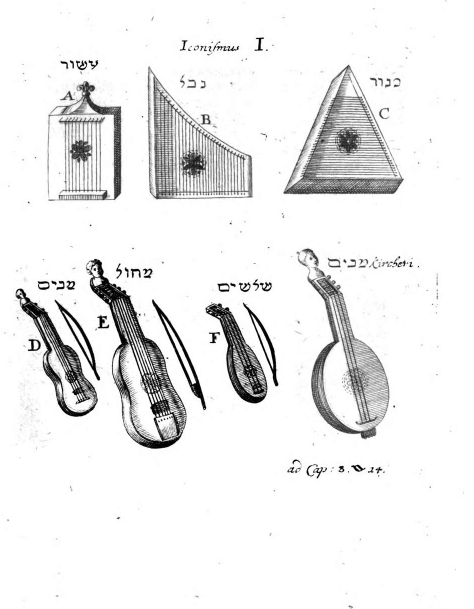 AG RDA Schulungsunterlagen – Modul 6.AD – Textumfang, Buchformat, illustrierender Inhalt, Farbinhalt – Aleph-Version | Stand: 15.01.2016 | CC BY-NC-SA
30
Beispiel 2
Lösung:
AG RDA Schulungsunterlagen – Modul 6.AD – Textumfang, Buchformat, illustrierender Inhalt, Farbinhalt – Aleph-Version | Stand: 15.01.2016 | CC BY-NC-SA
31
Beispiel 3
Die Ressource enthält ein Frontispiz (Porträt), 16 ungezählte Seiten und 462 gezählte Seiten.
Da das Frontispiz nicht zur ersten Lage gehört, wird es am Ende der Umfangsangabe angegeben.

http://www.mdz-nbn-resolving.de/urn/resolver.pl?urn=urn:nbn:de:bvb:12-bsb10349219-4
AG RDA Schulungsunterlagen – Modul 6.AD – Textumfang, Buchformat, illustrierender Inhalt, Farbinhalt – Aleph-Version | Stand: 15.01.2016 | CC BY-NC-SA
32
Beispiel 3
Lösung:
AG RDA Schulungsunterlagen – Modul 6.AD – Textumfang, Buchformat, illustrierender Inhalt, Farbinhalt – Aleph-Version | Stand: 15.01.2016 | CC BY-NC-SA
33
Beispiel 4
Die Ressource enthält ein gefaltetes Frontispiz, 24 ungezählte Seiten, 264 Textseiten, 35 ungezählte Seiten und ein ungezähltes gefaltetes Blatt Bildtafel sowie IV gefaltete Blätter Bildtafeln. Das Frontispiz wird am Ende mit dem anderen ungezählten gefalteten Blatt Bildtafel angegeben.

http://www.mdz-nbn-resolving.de/urn/resolver.pl?urn=urn:nbn:de:bvb:12-bsb10236602-5
AG RDA Schulungsunterlagen – Modul 6.AD – Textumfang, Buchformat, illustrierender Inhalt, Farbinhalt – Aleph-Version | Stand: 15.01.2016 | CC BY-NC-SA
34
Beispiel 4
Lösung:
AG RDA Schulungsunterlagen – Modul 6.AD – Textumfang, Buchformat, illustrierender Inhalt, Farbinhalt – Aleph-Version | Stand: 15.01.2016 | CC BY-NC-SA
35
Beispiel 5
Die Ressource besteht aus zwei ungezählten Seiten (Titelseite und bedruckte Rückseite), einem gefalteten Blatt mit einer Holzschnittillustration und einer Folge von gezählten Seiten, bei denen bei einem tatsächlichen Umfang von 16 Seiten die letzte Seitenzahl mit 18 angegeben ist.

http://www.mdz-nbn-resolving.de/urn/resolver.pl?urn=urn:nbn:de:bvb:12-bsb10650969-0
AG RDA Schulungsunterlagen – Modul 6.AD – Textumfang, Buchformat, illustrierender Inhalt, Farbinhalt – Aleph-Version | Stand: 15.01.2016 | CC BY-NC-SA
36
Beispiel 5
Lösung:
AG RDA Schulungsunterlagen – Modul 6.AD – Textumfang, Buchformat, illustrierender Inhalt, Farbinhalt – Aleph-Version | Stand: 15.01.2016 | CC BY-NC-SA
37